H
Doctrine and Covenants
Popsicle Stick Figures
The H List
Hagar/Agar
Handmaid of Sarah
Genesis 16; 21; 25
Galatians 4:24
D&C 132:34, 65
H
Emma Hale Smith
D&C 25
H
Solomon Hancock
D&C 52:27
George Harris
D&C 124:132
Levi W. Hancock
D&C 52:29; 124:138
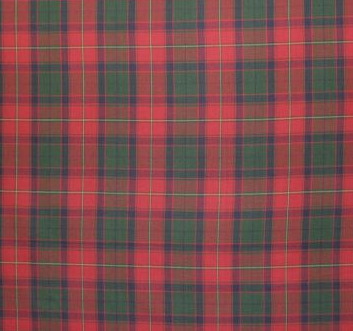 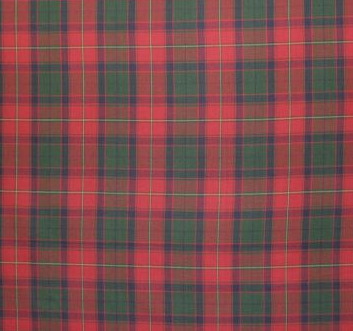 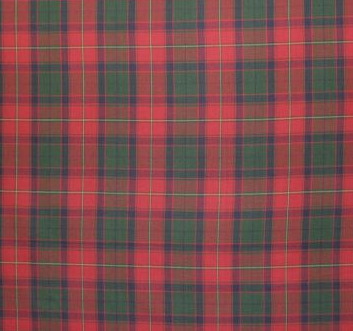 H
Lucy Harris
Wife of Martin
Martin Harris
D&C 1:9, JS 1:61-65
Emer Harris
Brother of Martin
D&C 75:30
H
Henry Herriman
D&C 124:138
Peter Haws
D&C 124:62, 70
John A. Hicks
D&C 124:137
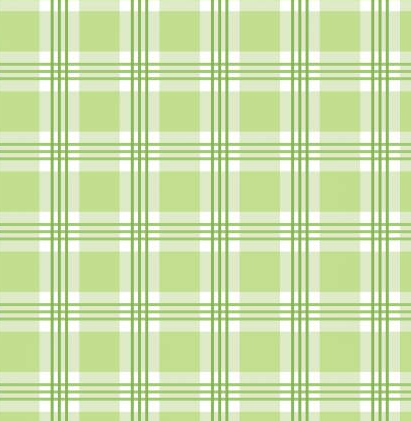 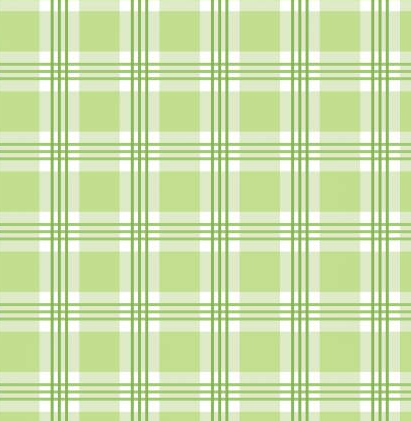 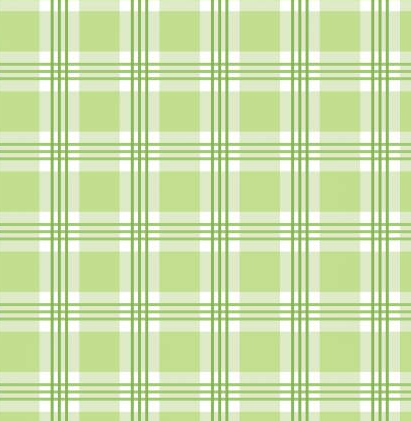 William Huntington
D&C 124:132
H
Elias Higbee
D&C 113:7-10
Solomon Humphrey
D&C 52:35-36
v
H
Orson Hyde
D&C 68:1,7; 75:13, 100:14; 124:129
Hagar/Agar
Handmaid of Sarah
Genesis 16; 21; 25
Galatians 4:24
D&C 132:34, 65
H
Emma Hale Smith
D&C 25
H
Solomon Hancock
D&C 52:27
George Harris
D&C 124:132
Levi W. Hancock
D&C 52:29; 124:138
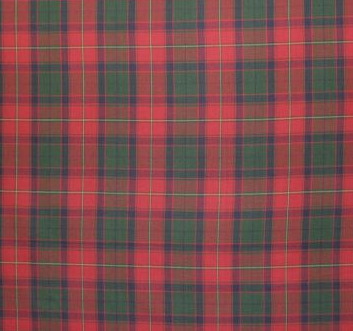 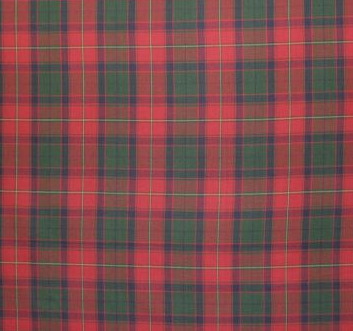 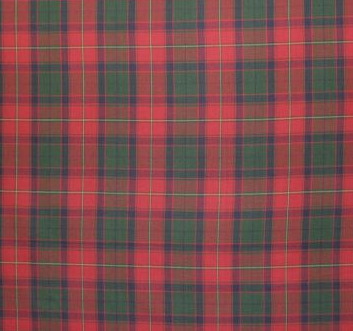 H
Lucy Harris
Wife of Martin
Martin Harris
D&C 1:9, JS 1:61-65
Emer Harris
Brother of Martin
D&C 75:30
H
Henry Herriman
D&C 124:138
Peter Haws
D&C 124:62, 70
John A. Hicks
D&C 124:137
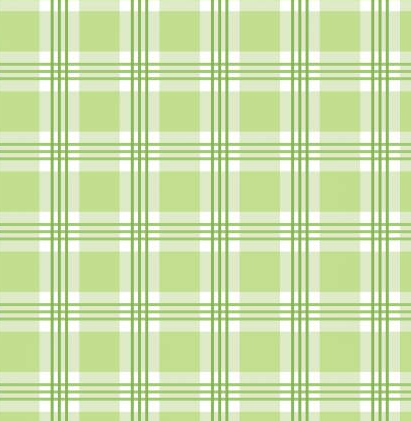 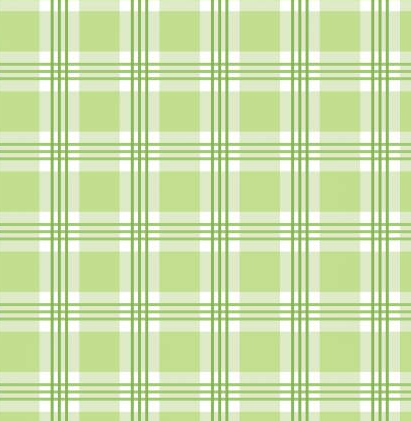 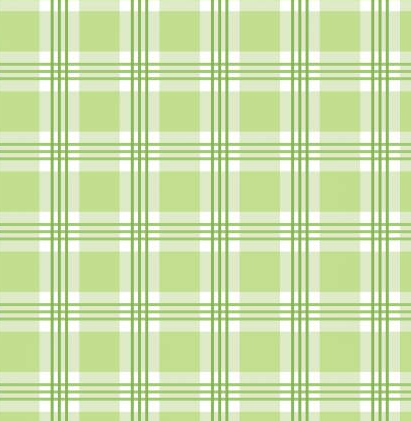 William Huntington
D&C 124:132
H
Elias Higbee
D&C 113:7-10
Solomon Humphrey
D&C 52:35-36
v
H
Orson Hyde
D&C 68:1,7; 75:13, 100:14; 124:129